ECG Signal processing (2)
ECE, UA
ECG signal processing - Case [1]
Diagnosis of Cardiovascular Abnormalities From Compressed ECG: A Data Mining-Based Approach[1]
IEEE TRANSACTIONS ON INFORMATION TECHNOLOGY IN BIOMEDICINE, VOL. 15, NO. 1, JANUARY 2011
Application Scenario
Implementation & Results
Introduction
System and Method
Conclusion
Contents
Company  Logo
www.themegallery.com
Introduction
Home monitoring and real-time diagnosis of CVD is important

ECG signals are enormous in size

Decomposing ECG produces time delay

High algorithm complex and hard to maintain
Application Scenario
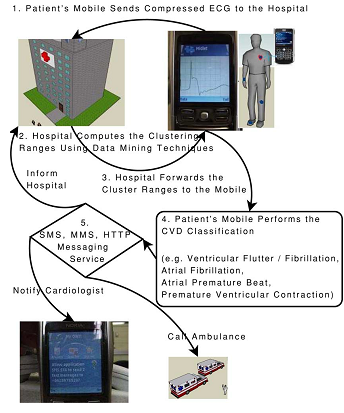 Real time CVD 
    diagnosis

Processing on 
    compressed ECG

Efficient data
    mining method

Simple to implement
Application Scenario
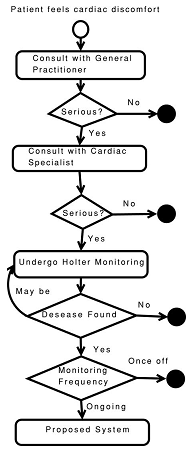 The work ﬂow 
   till our proposed
   CVD recognition system is being utilized
System and Method
Mobile phone compress the ECG signal

Transmit by blue-tooth to hospital server

Use data mining methods to extract the attributes and get the cluster range

Detect and classify the CVD and make alert by the SMS system
System and Method
Attribute Subset Selection on Hospital Server
    
    a correlation-based feature subset (CFS) selection technique:
extract relevant attributes
Reduce redundant attributes
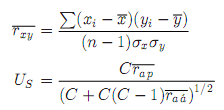 System and Method
B. Cluster Formation on Hospital Server
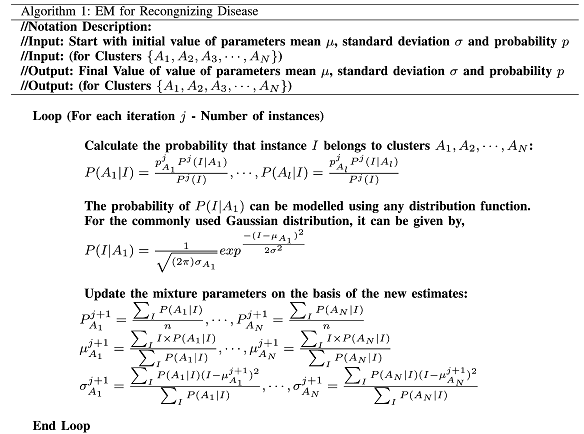 System and Method
C. Rule-Based System on a Mobile Phone
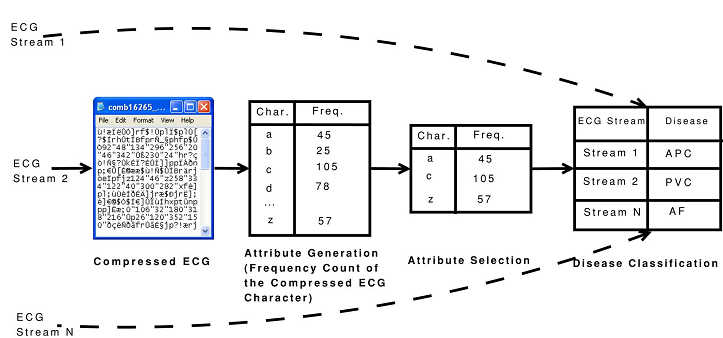 System and Method
C. Rule-Based System on a Mobile Phone
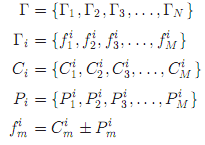 Implementation & Results
Implementation

programmed with J2EE using the Weka library
Use NetBeans Interface to develop a system on mobile phone as Nokia E55
Java Wireless Messaging API
Java Bluetooth API
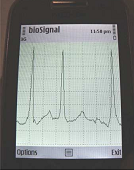 Implementation & Results
Results
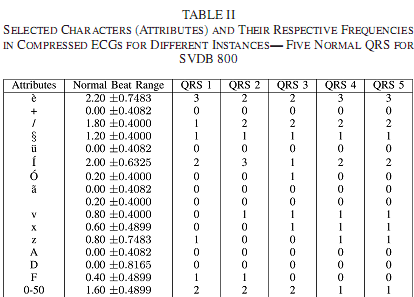 Implementation & Results
Results
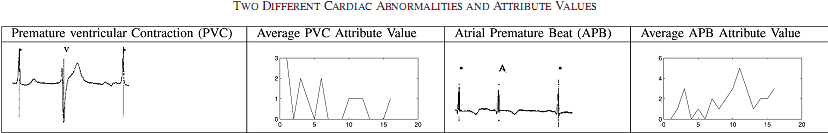 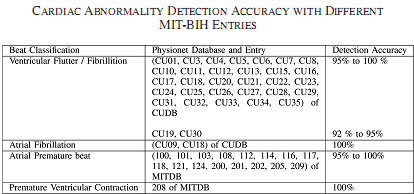 Conclusion
Faster diagnosis is absolutely crucial for patient’s survival 

CVD detection mechanism directly from compressed ECG 

Using data mining techniques CFS,EM

A rule-based system was implemented on mobile platform
Case (2)
Multiscale Recurrence Quantiﬁcation Analysis of Spatial Cardiac Vectorcardiogram Signals



   IEEE TRANSACTIONS ON BIOMEDICAL ENGINEERING, VOL. 58, NO. 2, FEBRUARY 2011
Content
Introduction

Research Methods

Experimental Design

Results

Discussion and Conclusion
Introduction
MI (Myocardial Infarction) is one single leading cause of mortality in America.

The standard clinical method is an analysis the waveform pattern of ECG.

12-lead ECG(location) and 3-lead vectorcardiogram (VCG), are designed for a multidirectional view of the cardiacelectrical activity.
Introduction
VCG 

   signals monitor the cardiac electrical activity along three orthogonal X, Y , Z planes of the body, 
frontal
transverse
sagittal
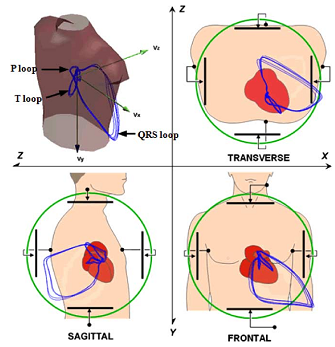 Introduction
3-lead VCG surmounts loss in one lead ECG and the redundant in 12-lead ECG.
Few of traditional automated MI diagnostic algorithms exceeding 90% in both speciﬁcity and sensitivity.
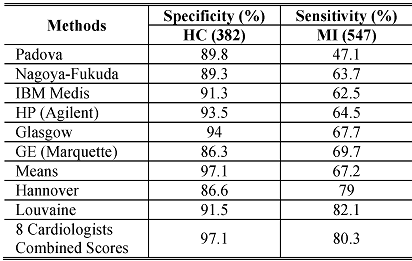 Introduction
The multiscale RQA analysis of more intuitive three-lead VCG signals.

VCG loops between healthy control (HC) versus MI subjects

Explore hidden recurrence patterns

Develop a novel classiﬁcation methodology
Research Methods
A. Wavelet Signal   Representation




      Daubechies wavelets db4 is selected in this present investigation since its wavelet function has a very similar shape to the ECG signal pattern.
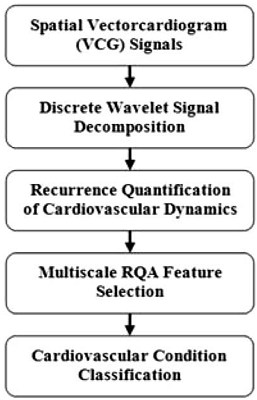 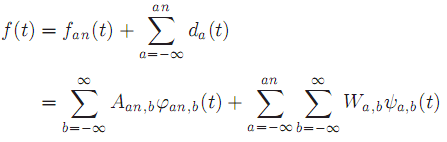 Research Methods
B. Recurrence Quantiﬁcation of  Cardiovascular Dynamics
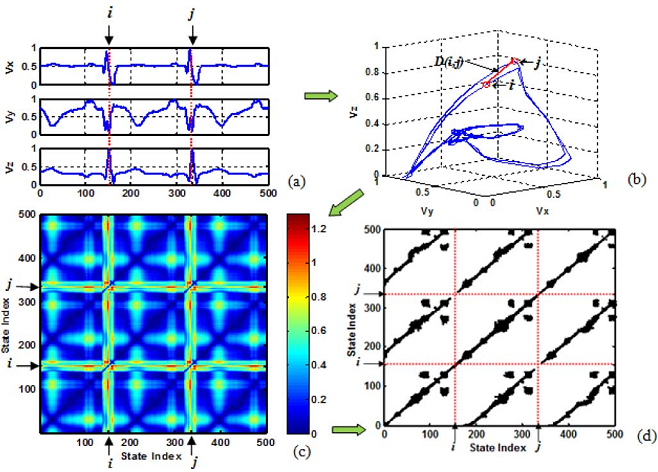 Research Methods
C. Multiscale RQA
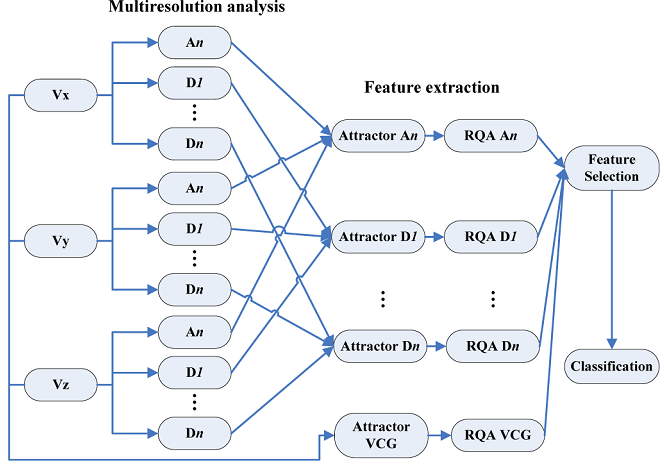 Research Methods
D. Feature Selection

   To search the space of all feature subsets for the best predictive accuracy.
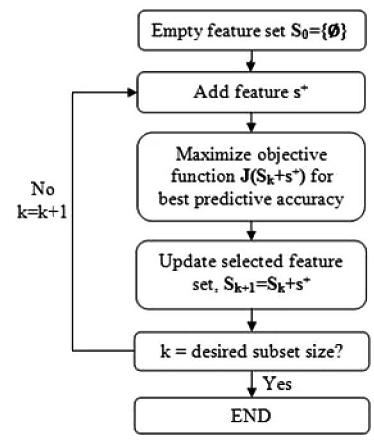 Research Methods
E. Classiﬁcation
Linear discriminant analysis (LDA)


Quadratic discriminant analysis (QDA)


K nearest neighbor (KNN) rule
    
     The present paper uses the Euclidean metric to measure “closeness” in the KNN classiﬁcation model
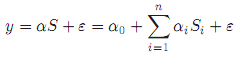 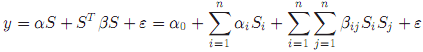 Experimental Design
Database 
                     PTB Database
                     54 healthy 
    368MI recordings
                     148 patients
B. Cross-Validation and Performance Evaluation
          K-fold cross-validation 
          Random subsampling methods
Results
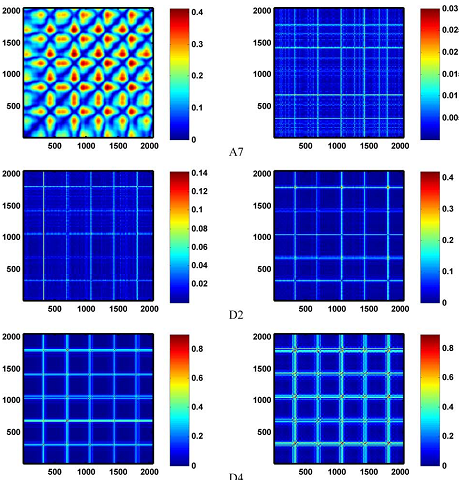 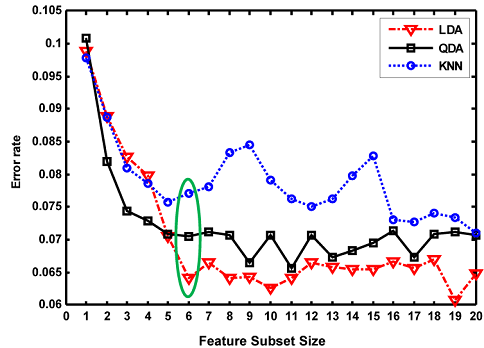 Results
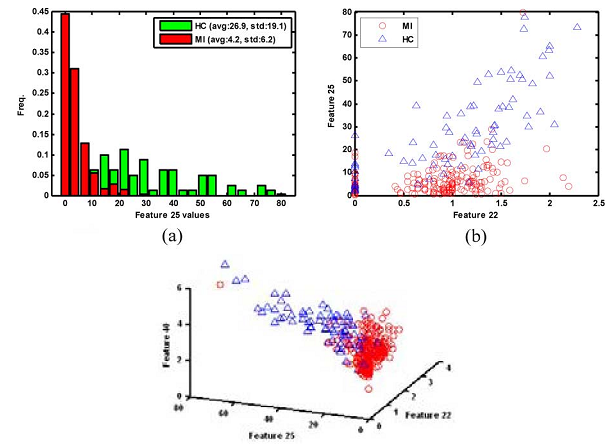 Results
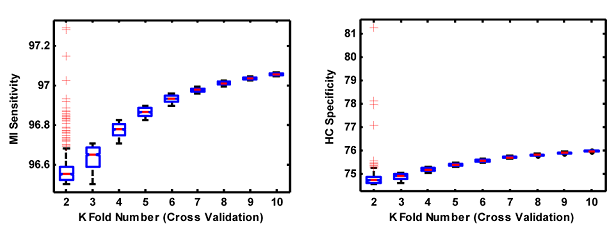 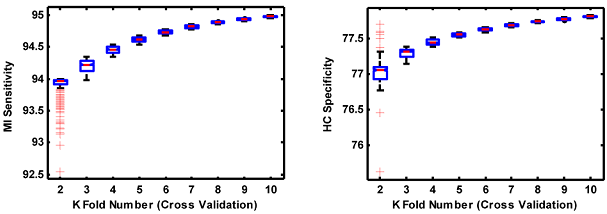 Discussion and conclusion
Due to the various nidus locations, it is challenging to characterize and identify the ECG signal pathological patterns of MI.
ECG or VCG signals from MI are shown to have signiﬁcantly complex patterns under a different combination of MI conditions.
This method present a much better performance than other standard methods
Case (3)
Robust Detection of Premature Ventricular Contractions Using a Wave-Based Bayesian Framework


    IEEE TRANSACTIONS ON BIOMEDICAL ENGINEERING, VOL. 57, NO. 2, FEBRUARY 2010
Content
Introduction

Wave-based ECG Dynamical Model

Bayesian State Estimation Through EKF

Bayesian Detection of  PVC

Results

Discussion and  Conclusion
Introduction
Accurate detection of premature ventricular contractions (PVCs) is particularly important.
Introduce a model-based dynamic algorithm 
Extended Kalman ﬁlter
Bayesian estimations of the state variables
The method can contribute to, and enhance the performance of clinical PVC detection.
Wave-based ECG Dynamical Model
model every heart beat as a combination of ﬁnite characteristic.

sum of Gaussian kernels.
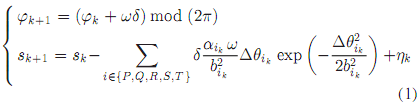 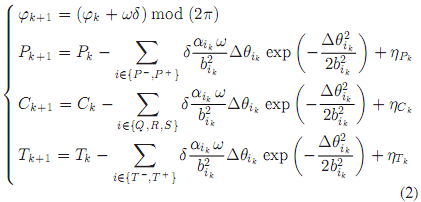 Bayesian State Estimation Through EKF
The observed noisy phase and noisy amplitude:


Nonlinear EKF is required for estimating the state vector



                        linearize the nonlinear system model
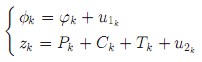 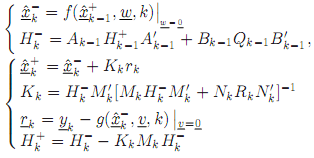 Bayesian Detection of  PVC
Monitoring Signal Fidelity
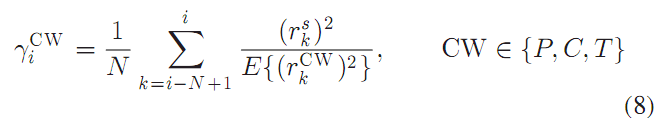 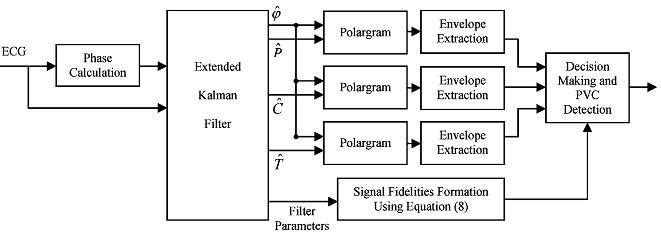 Bayesian Detection of  PVC
B.Polargram Formation and Envelope Extraction
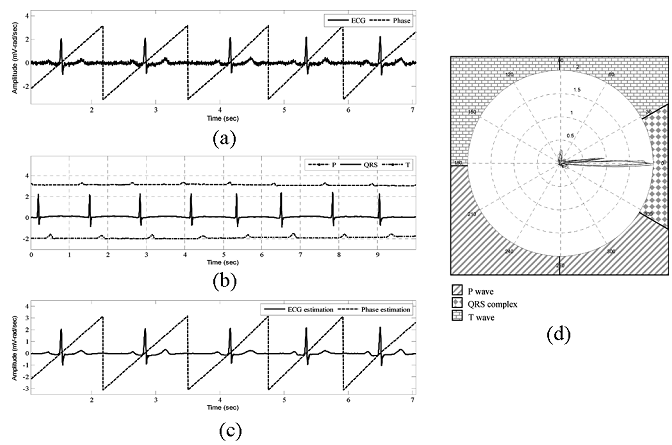 Results
in MATLAB, MIT-BIH
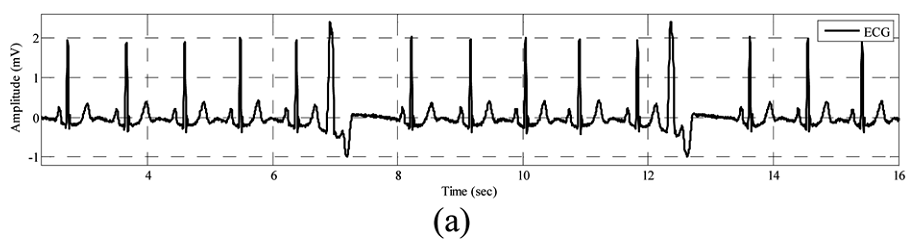 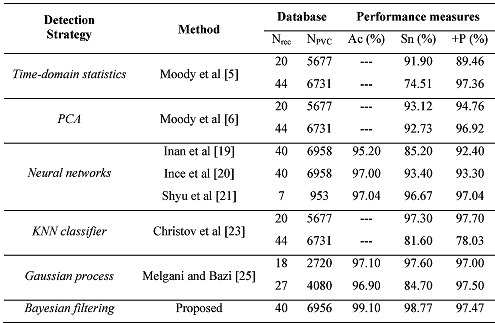 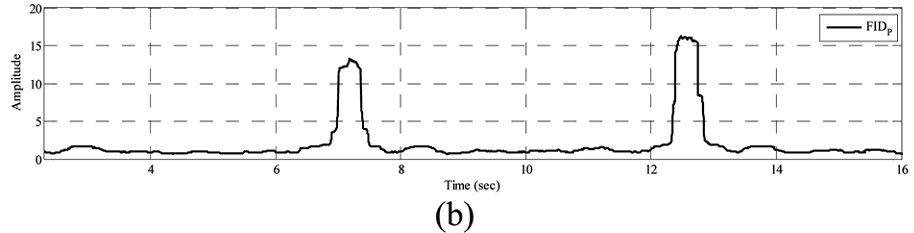 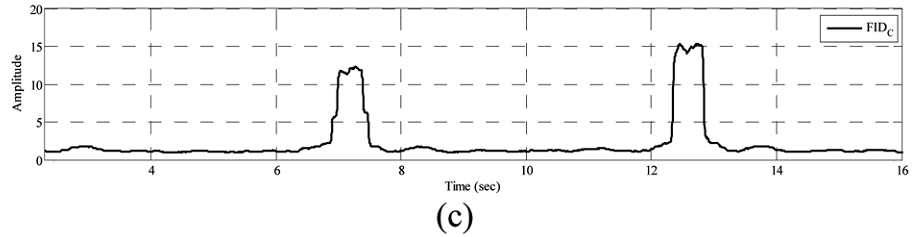 Results
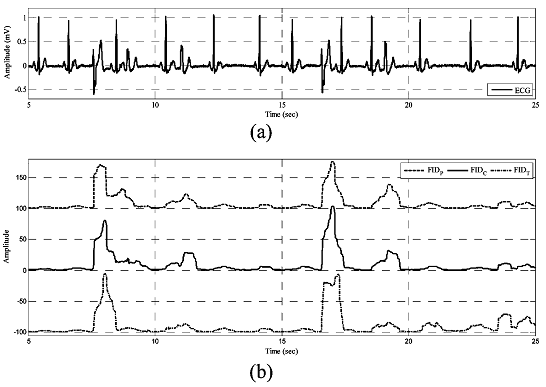 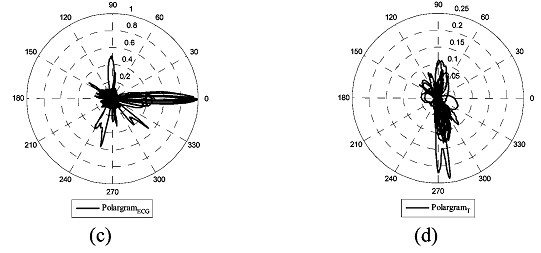 Discussion and  Conclusion
A wave-based Bayesian framework was presented and validated for PVC beat detection.

KFs can be thought of as adaptive ﬁlters

Performance evaluation results showed that the developed method provides a reliable and accurate PVC detection 

The initial value will infect the estimation

Computationally tractable and of special interest for real-time applications
Case (4)
Active Learning Methods for Electrocardiographic Signal Classiﬁcation


    
    IEEE TRANSACTIONS ON INFORMATION TECHNOLOGY IN BIOMEDICINE, VOL. 14, NO. 6, NOVEMBER 2010
Content
Introduction

Support Vector Machines

Active Learning Methods

Experiments & Results

Conclusion
Introduction
ECG signals represent a useful information source about the rhythm and functioning of the heart.

To obtain an efﬁcient and robust ECG classiﬁcation system

SVM classiﬁer has a good generalization capability and is less sensitive to the curse of dimensionality.

Automatic construction of the set of training samples – active learning
For two-category case,
Support Vector Machines
the classifier is said to assign a feature vector x to class wi if
An example we’ve learned before:
Minimum-Error-Rate Classifier
Nearest 
Neighbor
Decision 
Tree
Nonlinear
Functions
Linear
Functions
Discriminant Function
It can be arbitrary functions of x, such as:
Linear Discriminant Function
g(x) is a linear function:
x2
wT x + b > 0
A hyper-plane in the feature space
wT x + b = 0
n
(Unit-length) normal vector of the hyper-plane:
x1
wT x + b < 0
denotes +1
denotes -1
Linear Discriminant Function
How would you classify these points using a linear discriminant function in order to minimize the error rate?
x2
Infinite number of answers!
x1
denotes +1
denotes -1
Linear Discriminant Function
How would you classify these points using a linear discriminant function in order to minimize the error rate?
x2
Infinite number of answers!
x1
denotes +1
denotes -1
Linear Discriminant Function
How would you classify these points using a linear discriminant function in order to minimize the error rate?
x2
Infinite number of answers!
x1
denotes +1
denotes -1
Linear Discriminant Function
How would you classify these points using a linear discriminant function in order to minimize the error rate?
x2
Infinite number of answers!
Which one is the best?
x1
denotes +1
denotes -1
Large Margin Linear Classifier
The linear discriminant function (classifier) with the maximum margin is the best
x2
Margin
“safe zone”
Margin is defined as the width that the boundary could be increased by before hitting a data point
Why it is the best?
Robust to outliners and thus strong generalization ability
x1
denotes +1
denotes -1
Large Margin Linear Classifier
Given a set of data points:
x2
, where
With a scale transformation on both w and b, the above is equivalent to
x1
denotes +1
denotes -1
x+
x+
x-
Support Vectors
Large Margin Linear Classifier
We know that
x2
Margin
wT x + b = 1
wT x + b = 0
wT x + b = -1
The margin width is:
n
x1
denotes +1
denotes -1
x+
x+
x-
Large Margin Linear Classifier
Formulation:
x2
Margin
wT x + b = 1
such that
wT x + b = 0
wT x + b = -1
n
x1
denotes +1
denotes -1
x+
x+
x-
Large Margin Linear Classifier
Formulation:
x2
Margin
wT x + b = 1
such that
wT x + b = 0
wT x + b = -1
n
x1
denotes +1
denotes -1
x+
x+
x-
Large Margin Linear Classifier
Formulation:
x2
Margin
wT x + b = 1
such that
wT x + b = 0
wT x + b = -1
n
x1
s.t.
Lagrangian 
Function
s.t.
Solving the Optimization Problem
Quadratic programming 
with linear constraints
Solving the Optimization Problem
s.t.
Solving the Optimization Problem
s.t.
Lagrangian Dual  
Problem
s.t.
, and
x+
x+
x2
wT x + b = 1
x-
wT x + b = 0
wT x + b = -1
Support Vectors
x1
Solving the Optimization Problem
From KKT condition, we know:
Thus, only support vectors have
The solution has the form:
Solving the Optimization Problem
The linear discriminant function is:
Notice it relies on a dot product between the test point x and the support vectors xi
Also keep in mind that solving the optimization problem involved computing the dot products xiTxj between all pairs of training points
denotes +1
denotes -1
wT x + b = 1
wT x + b = 0
wT x + b = -1
Large Margin Linear Classifier
What if data is not linear separable? (noisy data, outliers, etc.)
x2
Slack variables ξi can be added to allow mis-classification of difficult or noisy data points
x1
Large Margin Linear Classifier
Formulation:
such that
Parameter C can be viewed as a way to control over-fitting.
Large Margin Linear Classifier
Formulation: (Lagrangian Dual Problem)
such that
x
0
But what are we going to do if the dataset is just too hard?
x
0
x2
x
0
Non-linear SVMs
Datasets that are linearly separable with noise work out great:
How about… mapping data to a higher-dimensional space:
This slide is courtesy of www.iro.umontreal.ca/~pift6080/documents/papers/svm_tutorial.ppt
Non-linear SVMs:  Feature Space
General idea:  the original input space can be mapped to some higher-dimensional feature space where the training set is separable:
Φ:  x → φ(x)
This slide is courtesy of www.iro.umontreal.ca/~pift6080/documents/papers/svm_tutorial.ppt
Nonlinear SVMs: The Kernel Trick
With this mapping, our discriminant function is now:
No need to know this mapping explicitly, because we only use the dot product of feature vectors in both the training and test.
A kernel function is defined as a function that corresponds to a dot product of two feature vectors in some expanded feature space:
Nonlinear SVMs: The Kernel Trick
An example:
2-dimensional vectors x=[x1   x2];  

     let K(xi,xj)=(1 + xiTxj)2,
	
     Need to show that K(xi,xj) = φ(xi) Tφ(xj):
	 
     K(xi,xj)=(1 + xiTxj)2,
                           = 1+ xi12xj12 + 2 xi1xj1 xi2xj2+ xi22xj22 + 2xi1xj1 + 2xi2xj2
	      = [1  xi12  √2 xi1xi2   xi22  √2xi1  √2xi2]T [1  xj12  √2 xj1xj2   xj22  √2xj1  √2xj2] 
	      = φ(xi) Tφ(xj),    where φ(x) =  [1  x12  √2 x1x2   x22   √2x1  √2x2]
This slide is courtesy of www.iro.umontreal.ca/~pift6080/documents/papers/svm_tutorial.ppt
Nonlinear SVMs: The Kernel Trick
Examples of commonly-used kernel functions:
Linear kernel:
Polynomial kernel:
Gaussian (Radial-Basis Function (RBF) ) kernel:
Sigmoid:
In general, functions that satisfy Mercer’s condition can be kernel functions.
Nonlinear SVM: Optimization
Formulation: (Lagrangian Dual Problem)
such that
The solution of the discriminant function is
The optimization technique is the same.
Support Vector Machine: Algorithm
1. Choose a kernel function

2. Choose a value for C

3. Solve the quadratic programming problem (many software packages available)

4. Construct the discriminant function from the support vectors
Some Issues
Choice of kernel
    - Gaussian or polynomial kernel is default
    - if ineffective, more elaborate kernels are needed
    - domain experts can give assistance in formulating appropriate similarity measures

Choice of kernel parameters
   - e.g. σ in Gaussian kernel
   - σ is the distance between closest points with different classifications 
   - In the absence of reliable criteria, applications rely on the use of a validation set or cross-validation to set such parameters. 

Optimization criterion – Hard margin v.s. Soft margin
   - a lengthy series of experiments in which various parameters are tested
This slide is courtesy of www.iro.umontreal.ca/~pift6080/documents/papers/svm_tutorial.ppt
Summary: Support Vector Machine
1. Large Margin Classifier 
Better generalization ability & less over-fitting

2. The Kernel Trick
Map data points to higher dimensional space in order to make them linearly separable.
Since only dot product is used, we do not need to represent the mapping explicitly.
Active Learning Methods
Choosing samples properly so that to maximize the accuracy of the classiﬁcation process

Margin Sampling

Posterior Probability Sampling

Query by Committee
Experiments & Results
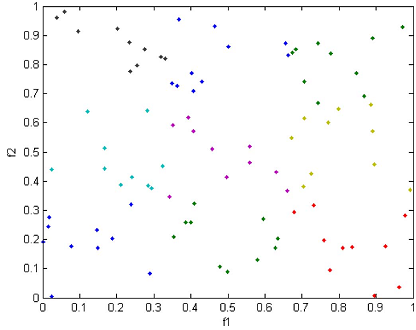 Simulated Data
    chessboard problem

      linear and radial basis
      function (RBF) kernels
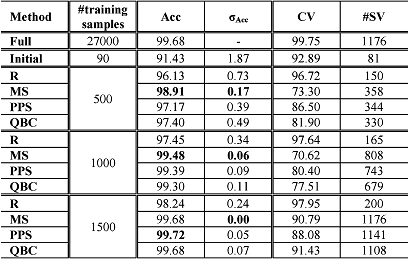 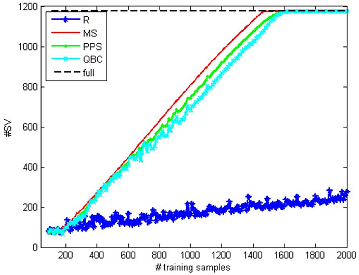 Experiments & Results
B. Real Data
MIT-BIH, morphology three ECG temporal features
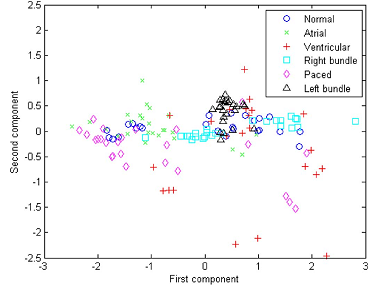 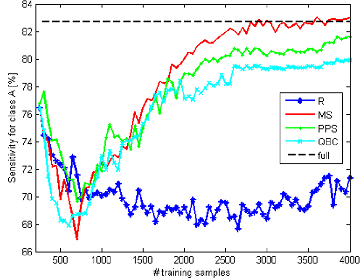 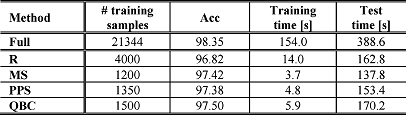 Conclusion
Three active learning strategies for the SVM classiﬁcation of electrocardiogram (ECG) signals have been presented.

Strategy based on the MS principle seems the best as it quickly selects the most informative samples. 

A further increase of the accuracies could be achieved by feeding the classiﬁer with other kinds of features
Case (5)
Depolarization Changes During Acute Myocardial Ischemia by Evaluation of QRS Slopes: Standard Lead and Vectorial Approach


    IEEE TRANSACTIONS ON BIOMEDICAL ENGINEERING, VOL. 58, NO. 1, JANUARY 2011
Content
Introduction

Materials and Methods

Results

Conclusion
Introduction
Early diagnosis of patients with acute myocardial ischemia is essential to optimize treatment

 Variability of the QRS slopes 

 Aims:
 evaluate the normal variation of the QRS slopes
 better quantiﬁcation of pathophysiologically signiﬁcant changes
Materials and Methods
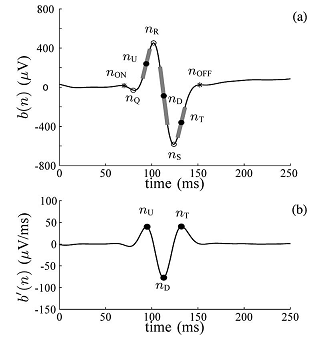 Population(large)
     1) ECG Acquisition  
       2) PCI Recordings

B. Preprocessing

C. QRS Slopes in a Single ECG Lead
       1) IUS : Upward slope of the R wave.
          2) IDS : Downward slope of the R wave.
          3) ITS : Upward slope of the S wave (in leads V1–V3).
Materials and Methods
D. QRS Slopes From the Spatial QRS Loops
     1) QRS Loop From the Vectorcardiogram(a)

     2) QRS Loop Using Principal Component Analysis(b)
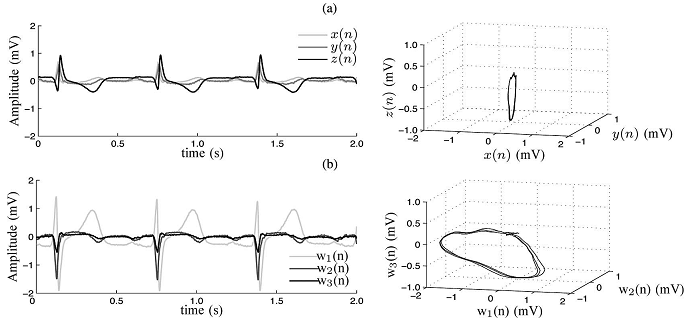 Materials and Methods
E. Quantiﬁcation of Ischemic Changes


F. ECG normalization
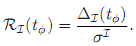 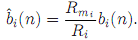 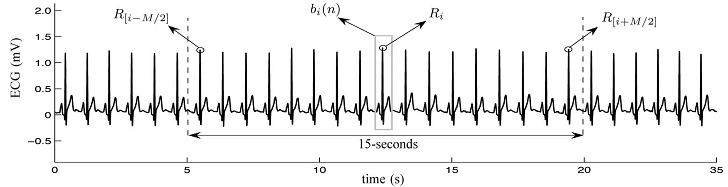 Materials and Methods
G.Normal Variations of the QRS Slopes
Intraindividual Variability Analysis


Interindividual Variability Analysis

H.Time Course of QRS Slope Changes During Ischemia

I. Calculation of ST-Segment Change
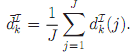 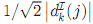 Results
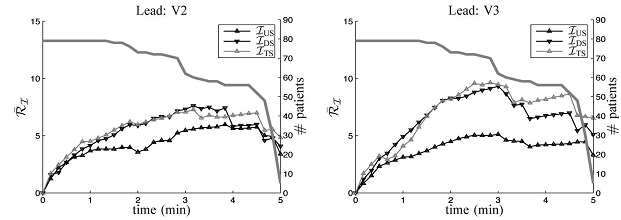 Results
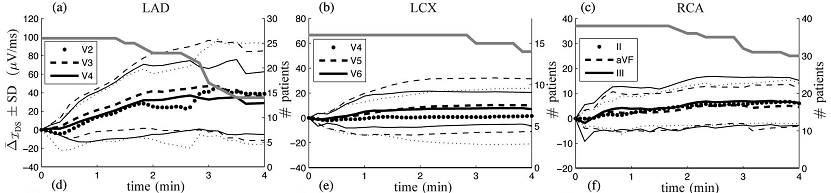 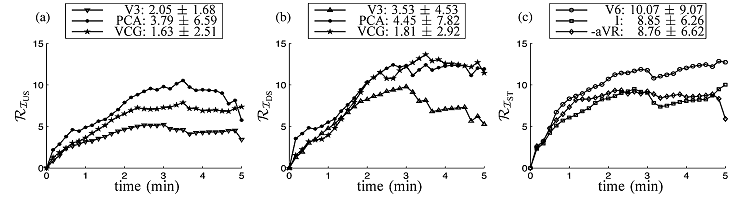 Conclusion
We measured the slopes of the QRS complex and assessed their performances for evaluation of myocardial ischemia induced by coronary occlusion during prolonged PCI.

The downward slope of the R  with the most marked changes due to ischemia.

Results based on the QRS-loop approaches seem to be more sensitive 

QRS-slope analysis could act as a robust method for changes in acute ischemia.